Small Business Event
Best Practices

Alvie Johnson

Presented at AFCEA WEST
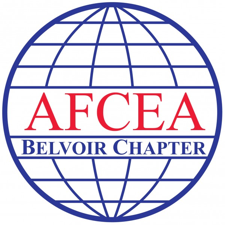 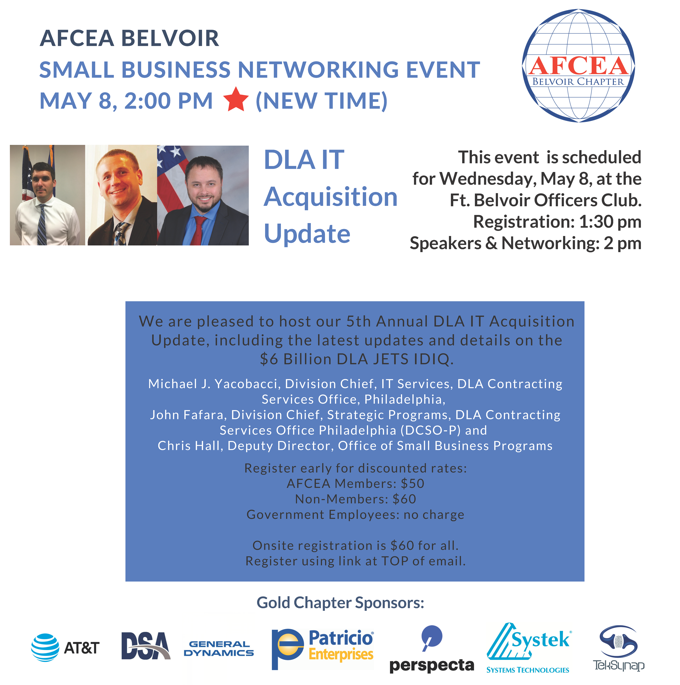 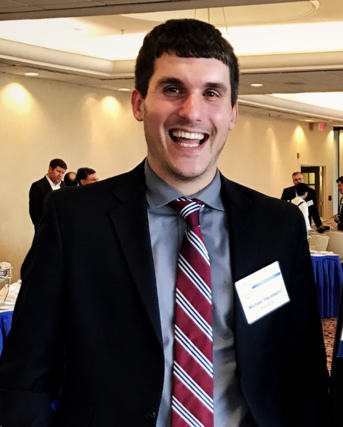 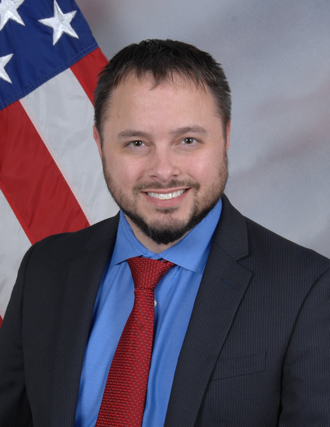 TIP: Attendees want to hear FROM decision-makers ABOUT opportunities!
Approach to Building the AFCEA Belvoir Chapter’s SB Program:
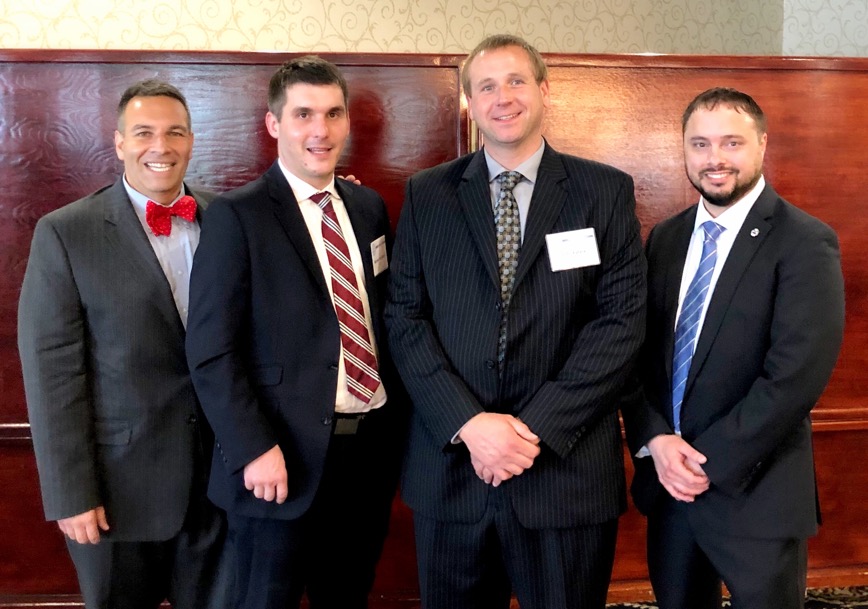 TIP: Have FUN!
Approach to Building the AFCEA Belvoir Chapter’s SB Program:
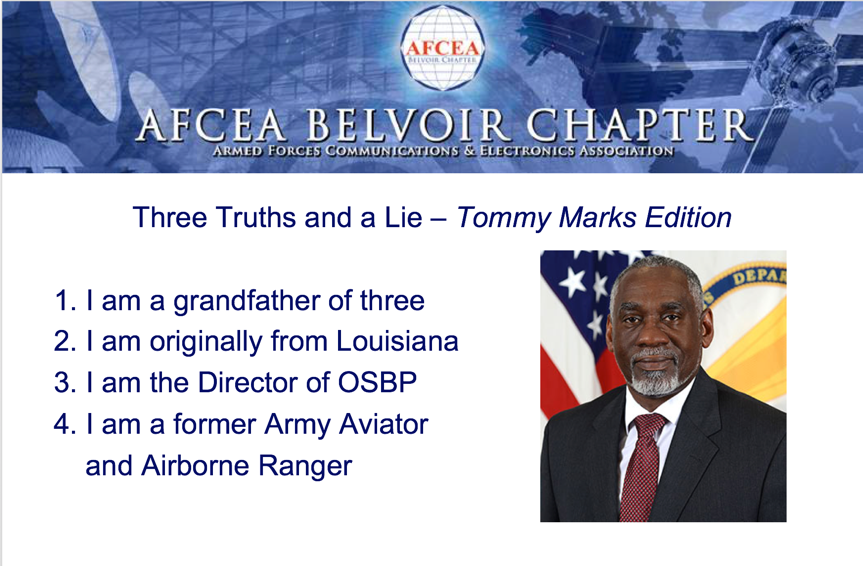 TIP: Don’t be afraid to TRY SOMETHING NEW!
Approach to Building the AFCEA Belvoir Chapter’s SB Program:
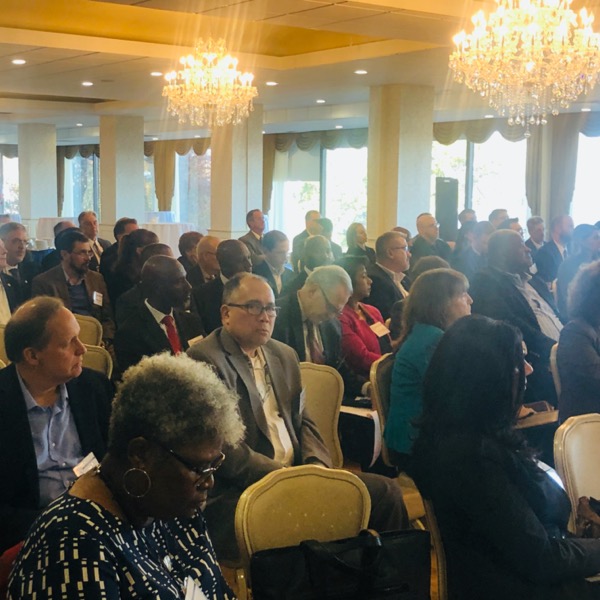 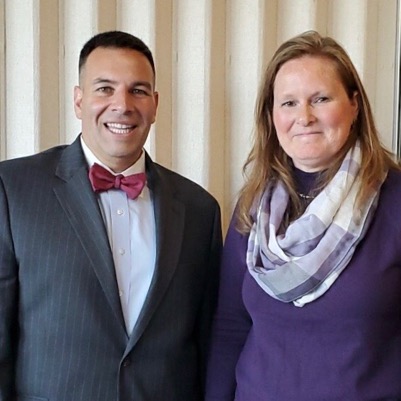 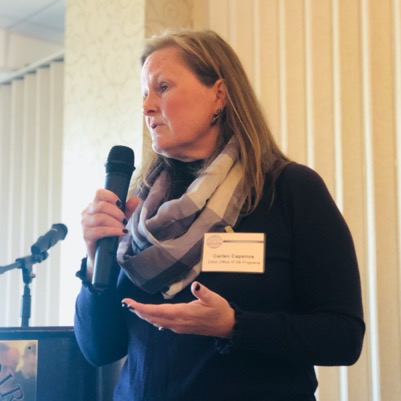 TIP: KNOW your TARGET MARKET and cater your SB programs to them.
In Summary:
Attendees want to hear FROM decision-makers ABOUT opportunities!
Have FUN!
Don’t be afraid to TRY SOMETHING NEW!
KNOW your TARGET MARKET and cater your SB programs to them.